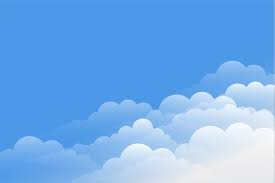 VĐCB: Đi trong đường hẹp
Lứa tuổi: 25 – 36 tháng
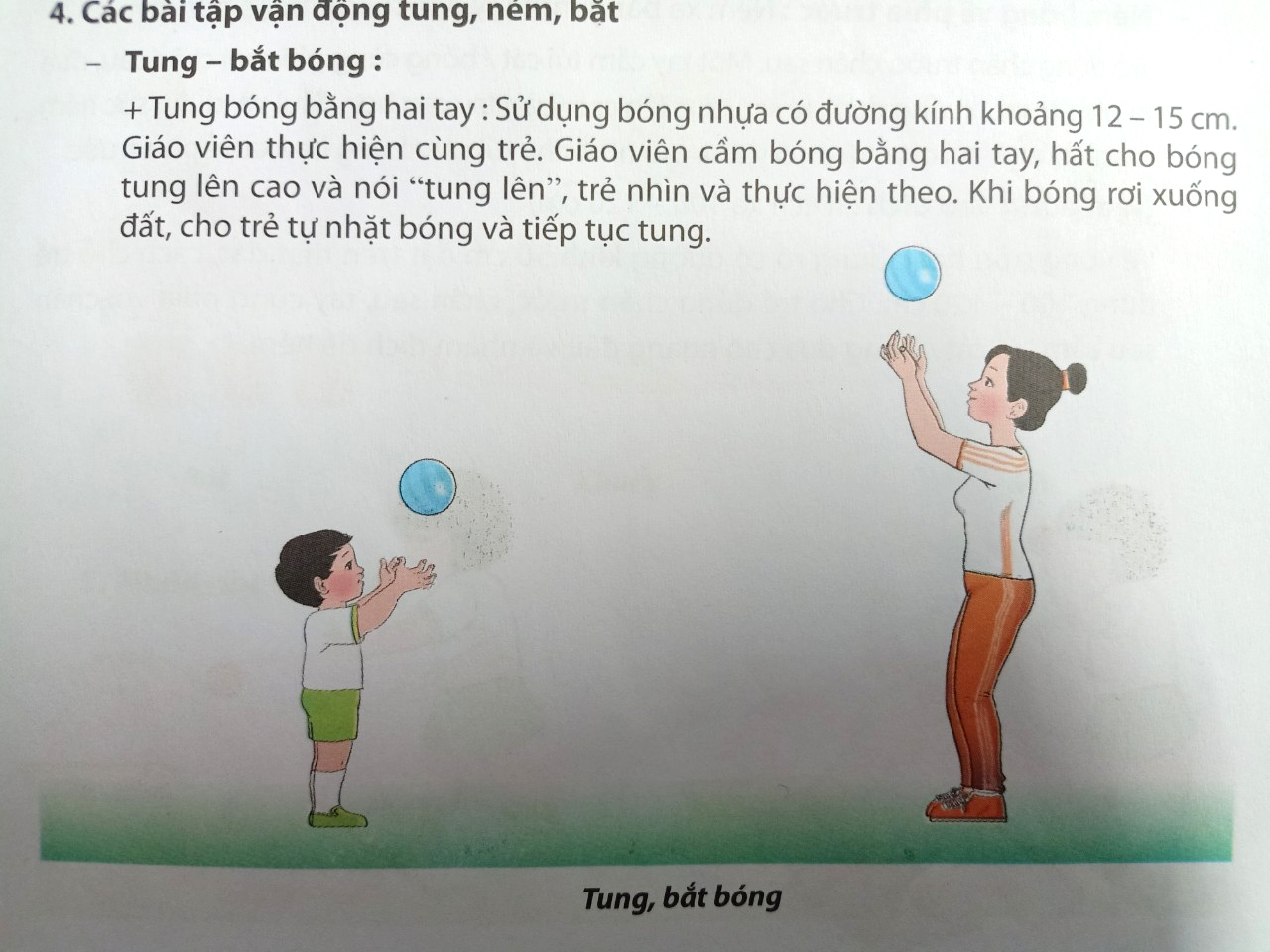